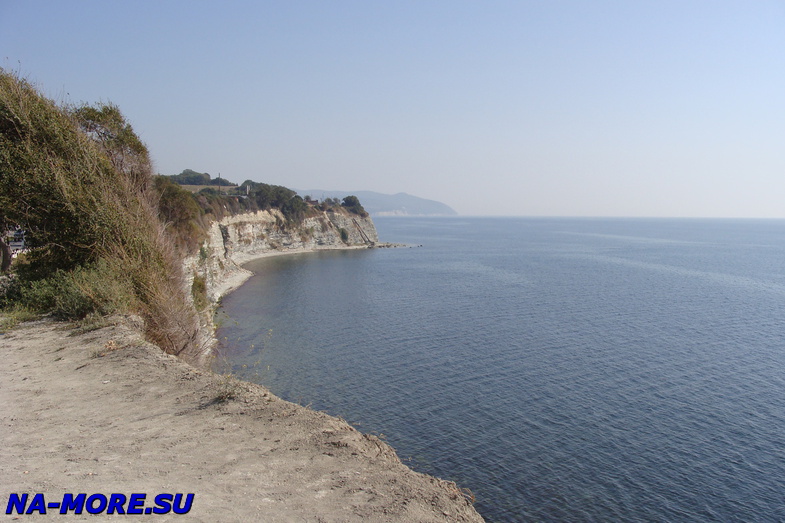 У чёрного моря
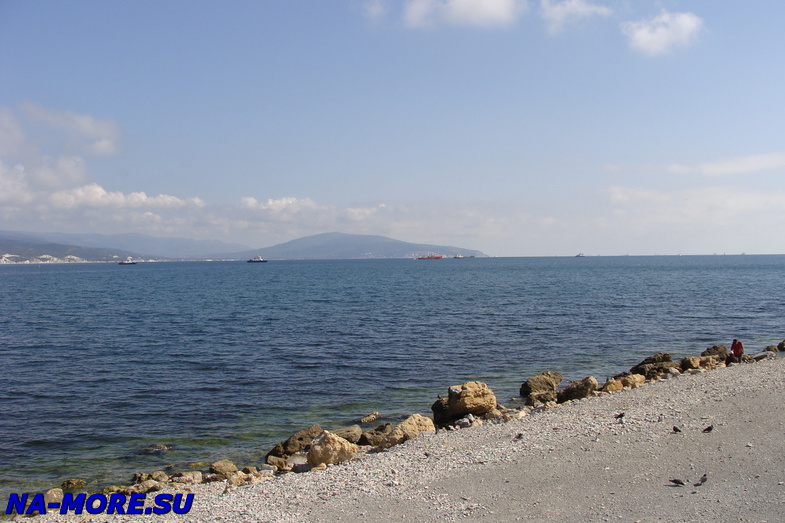 Рыбы
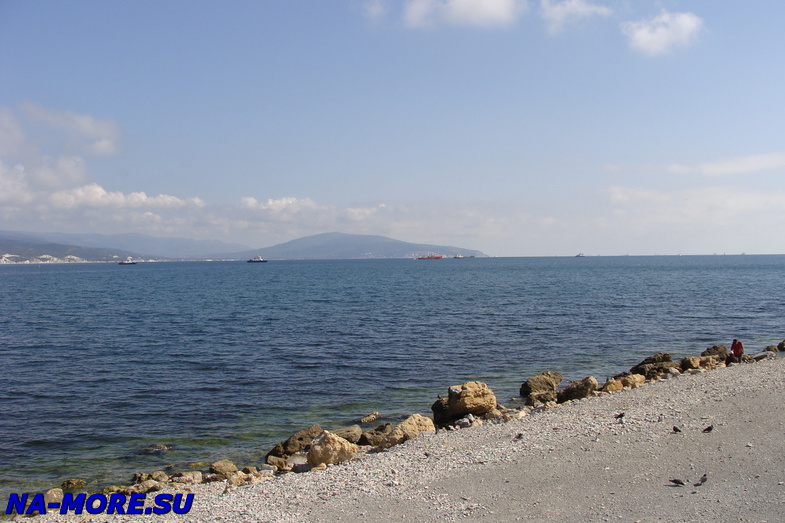 Дельфин-Белобокий
Дельфин белобокий, он же — белобочка Широко распространен по всей планете. Дельфины Черного моря в этом семействе — самые маленькие по размерам, длина их стройного тела не превышает 210 м. Длинный клюв, многочисленные острые зубы (около 200 штук), темные плавники и спина, белое брюхо и серые бока — белобочку трудно перепутать с «сородичами». Это млекопитающее — одно из самых быстроходных — он может плыть со скоростью до36 км/ч, а «оседлав» волну около носа быстрых кораблей — до 60 км/ч. Погружаясь в воду на время до 8 минут, он может выпрыгнуть из нее вверх «свечкой» на высоту до5 м, а по горизонтали — до 9 м.
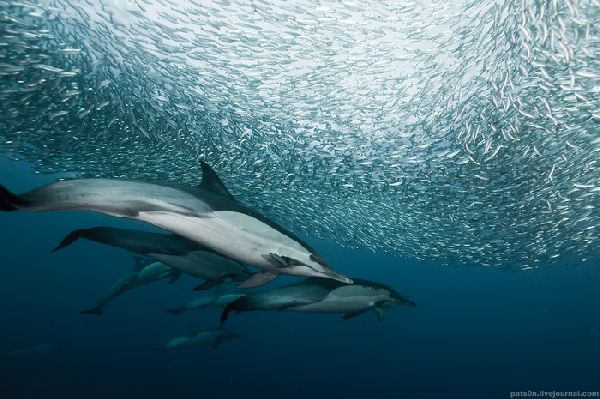 Гребневик-мнемиопсис
Гребневик-мнемиопсис. Он похож на медузу, но круглый с висящими щупальцами, усеянными щетинками, за что и назван гребневиком. Размеры гребневика-мнемиопсиса обычно не более 10 см в поперечнике, но есть сведения, что он может вырасти и до 25 см. Живёт на поверхности воды и вниз до глубины 30-40 м. Плавает ртом вперёд, вытянув щупальца вдоль тела. Плотность его поселений – до 3000 экземпляров на куб.м воды. В других морях его поедает треска, но у нас её нет. Нет пока и методов борьбы с этим незваным гостем.
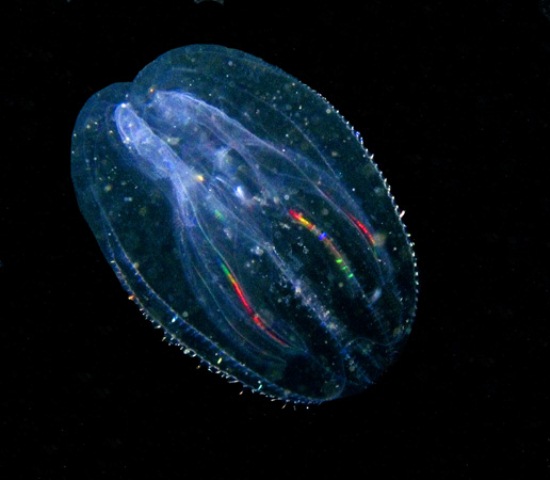 Скат-хвостокол
Голое оливково-коричневое сверху и беловатое снизу тело, у основания хвостового стебля одна или несколько мощных шипов-игл с ядовитой железой. Скат-хвостокол ведет придонный образ жизни, часто зарывается в песок или ил. Прирожденный хищник, питается рыбой. Живородящий вид. Длина тела достигает более 1,8 м, масса около 20 кг.
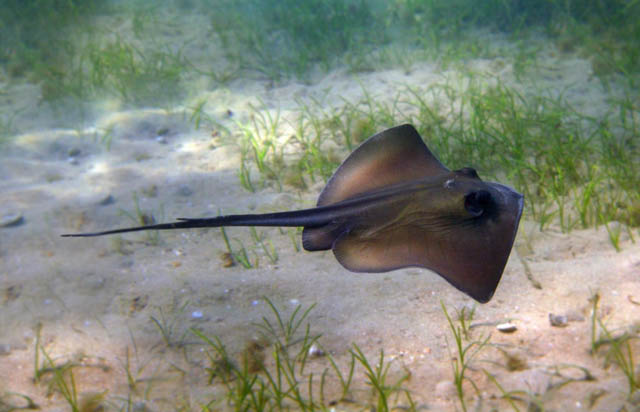 Рыба-скорпена
Водится в биоценозе камней и скал и свирепый хищник, чье тело, кажется, идеально приспособлено для маскировки в засаде среди камней и поимке жертвы. Это морской ерш или скорпена.У скорпены большая голова с широким ртом, жесткие колючие плавники, тело покрыто кожными выростами. Все это делает ее незаметной, помогает замирать без движения, упираясь в выступы камней. К тому же эти рыбы способны изменять свою окраску под цвет грунта. И в результате молниеносного броска их добычей становятся другие рыбы, часто довольно крупные.
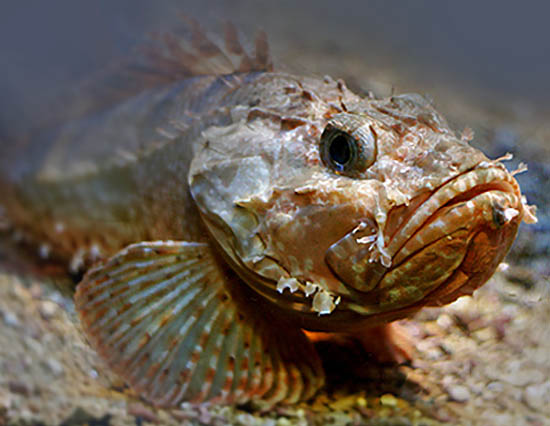 Акула
Акула - идеальный хищник, которого природа удачно создала еще миллионы лет назад. Почему удачно? Да потому, что трудно найти более совершенный, и, в то же время, более древний организм, столь приспособленный к хищническому образу жизни, как акула. Устройство ее организма было настолько удачно отточено эволюцией, что акула выжила в многовековой борьбе за существование с разными, часто очень могучими хищниками, при этом мало изменившись в строении органов и тела.
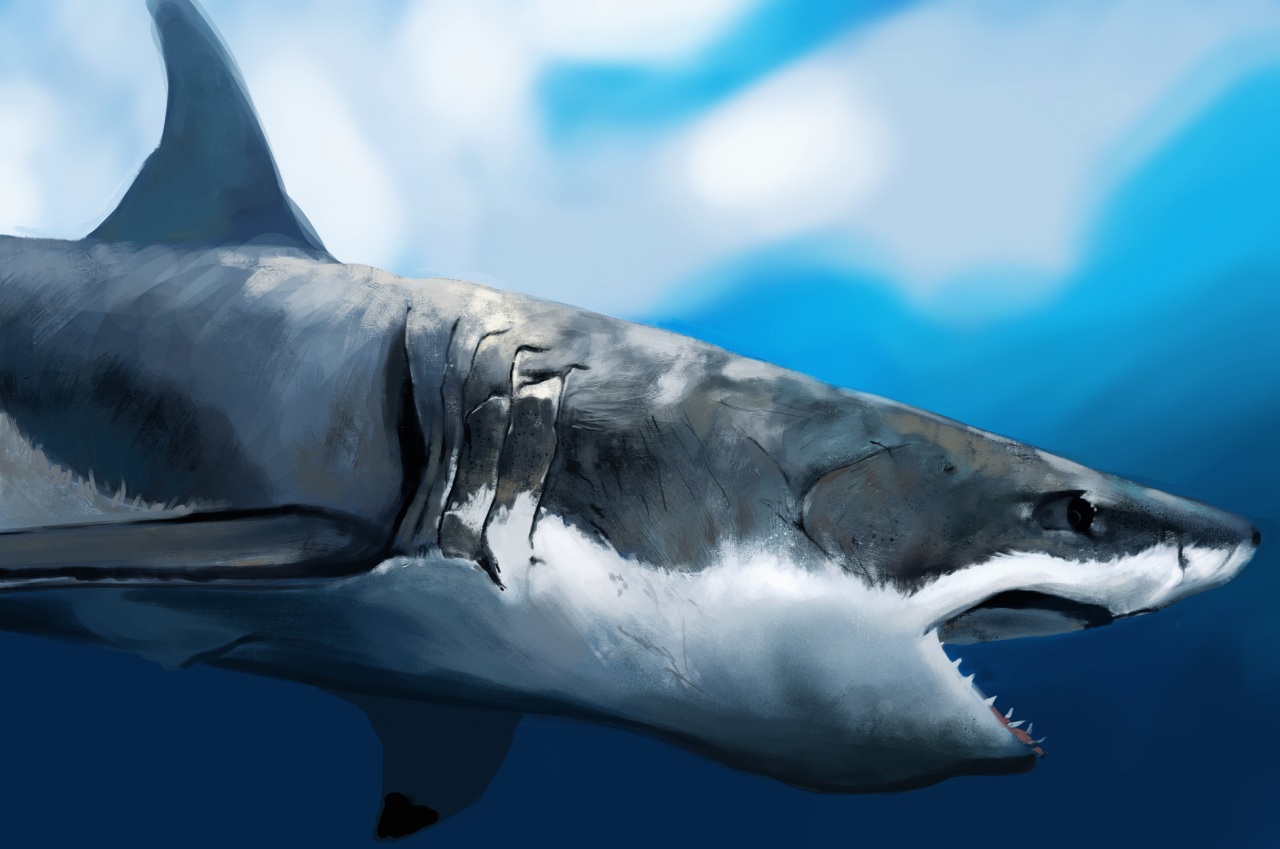 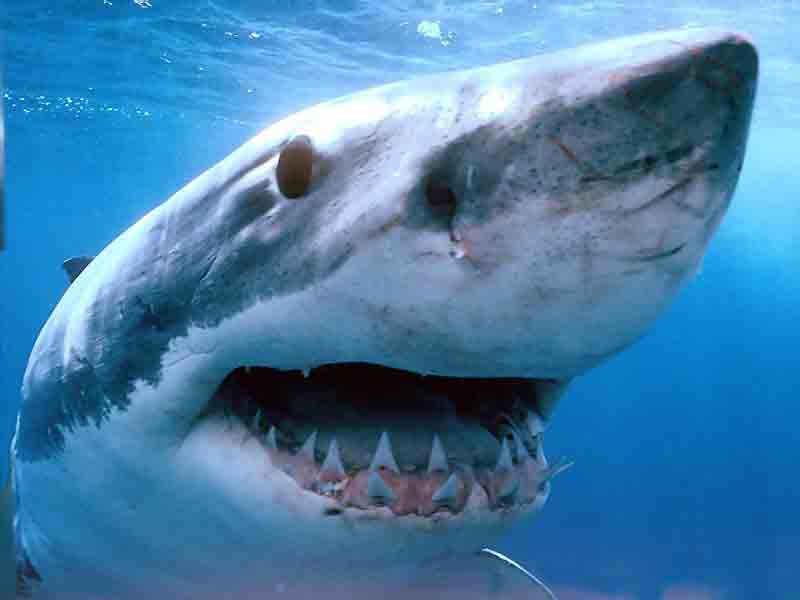 Дельфин
Дельфины — это достаточно крупные водные млекопитающие, длина тела от 3 м до 4,20 м.Вес - от 150 до 300 кг. Самцы на 10—20 см длиннее самок. Дельфин живет от 30 до 50 лет в природных условиях и 7 лет в неволе.
 Рот оснащен множеством крепких зубов — от 80 до 100 см на каждой челюсти; с их помощью им удается легко удерживать во рту пищу.Подобно всем прочим китообразным, дельфины нуждаются в воздухе, поэтому они поднимаются на поверхность и дышат, громко пыхтя, через носовое отверстие- дыхло, расположенное прямо в центре головы,а под водой оно всегда закрыто.
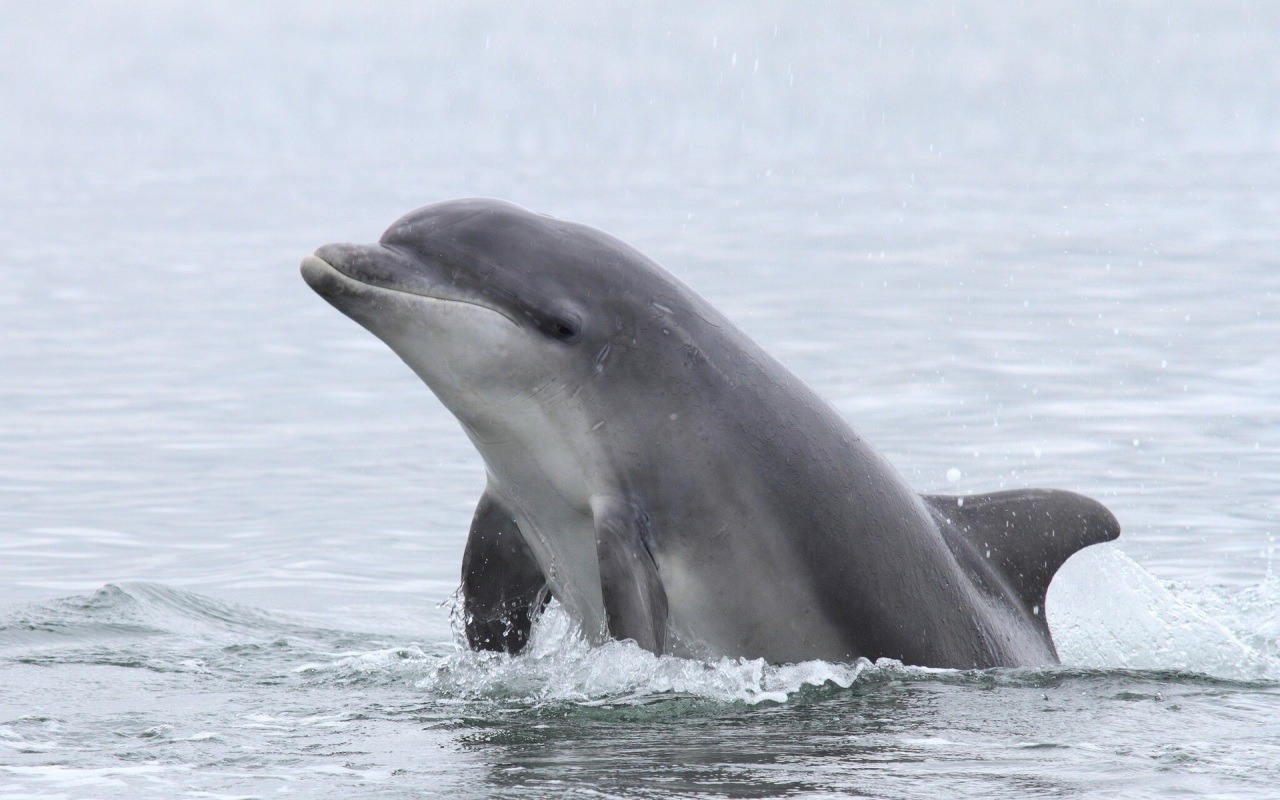 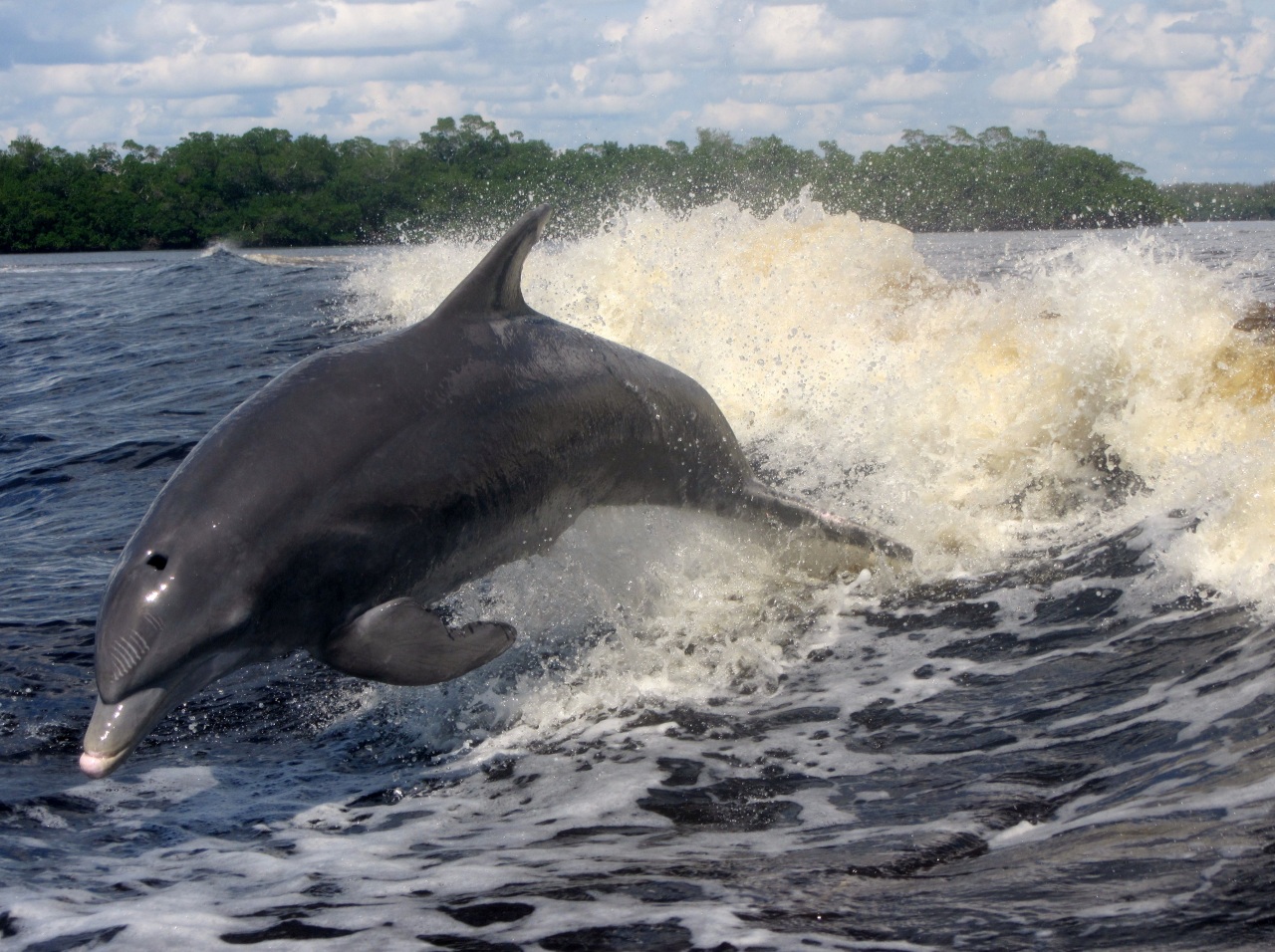 Медуза
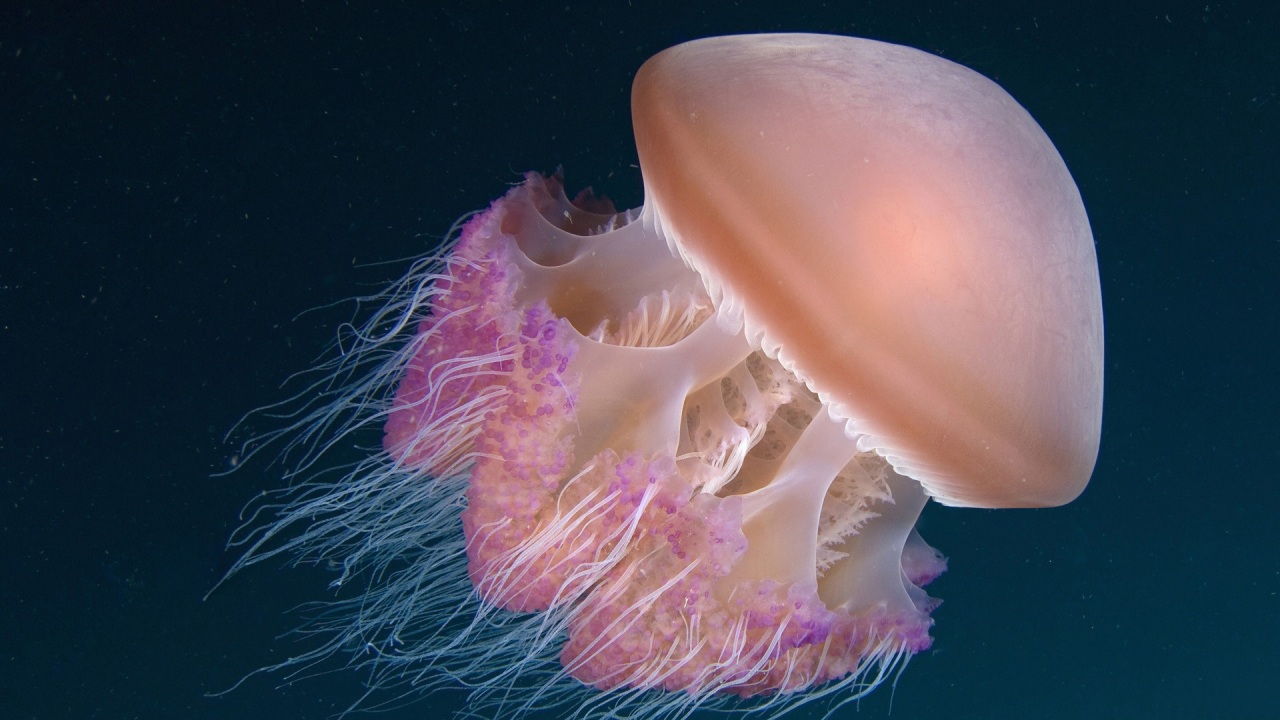 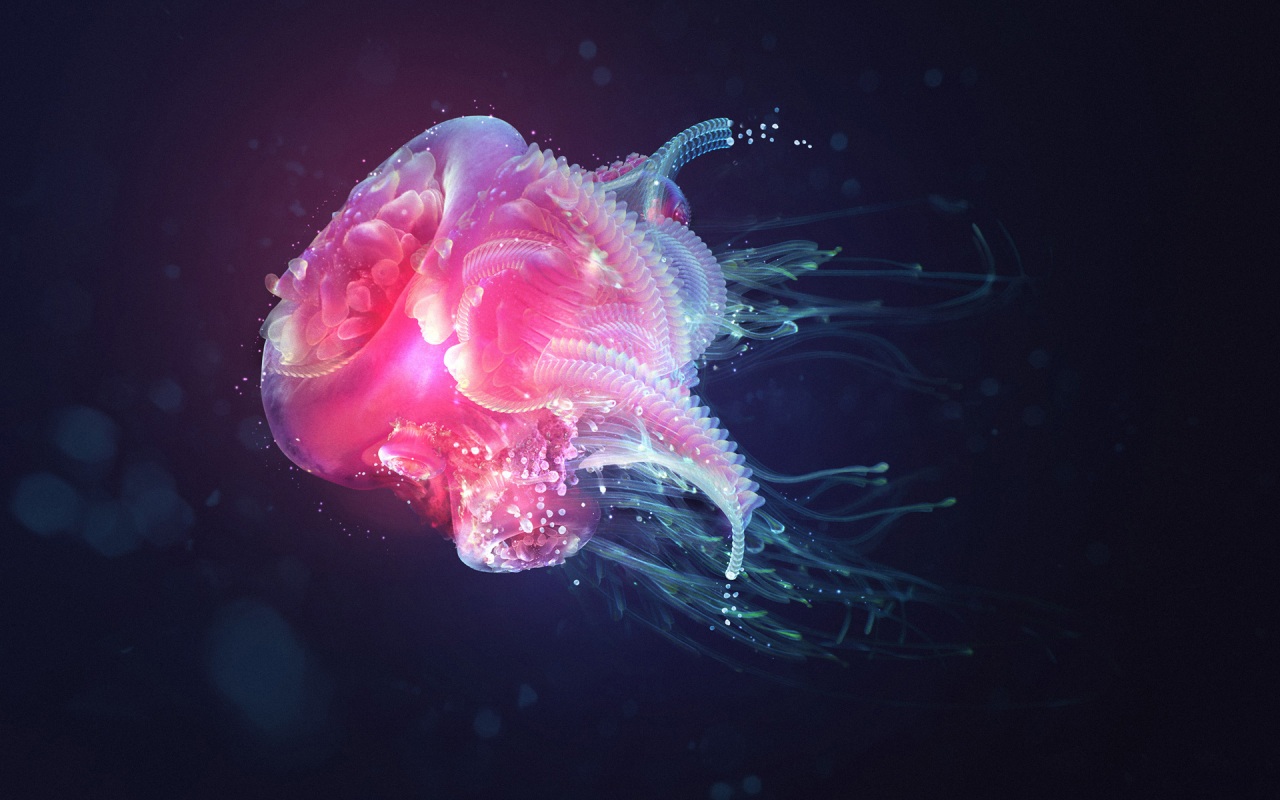 Морской конёк
Такие существа, как морской конек, на грани между двумя природными царствами просто удивительны. То ли это рыба, то ли растение.. И все-таки морской конек - рыба семейства морских игл. Они бывают всевозможных окрасок и подвидов...
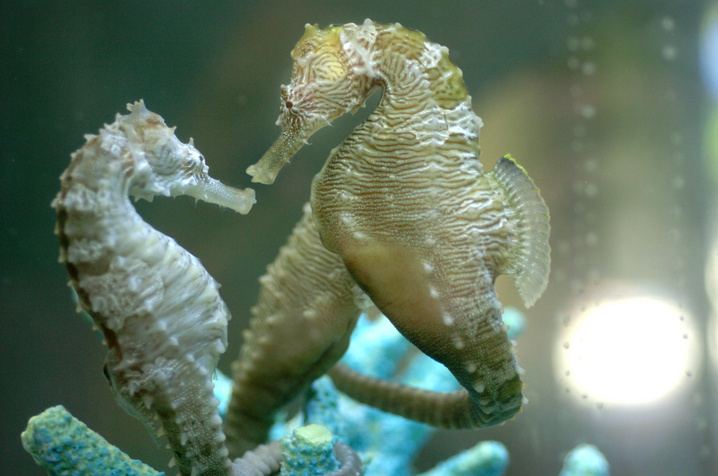 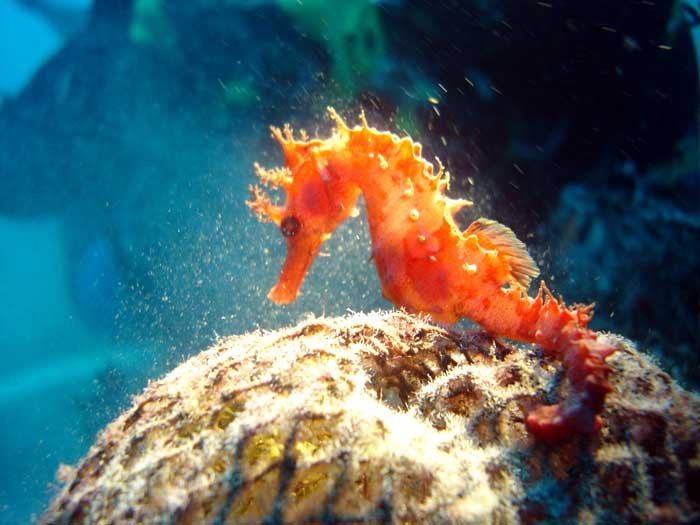 Рыба дракон
Рыба дракон достигает длины 45 см, хотя обычные его размеры меньше — до15-20 см. Ведет скрытный, малоподвижный образ жизни. Созревает морской дракон в трехгодовалом возрасте, нерестится в июне- октябре. Морской дракон является хищником-засадчиком, поджидающим свою добычу зарывшись в песок и выставив наружу голову с шипами и колючками первого спинного плавника. Пищей ему служат мелкие рыбы и ракообразные.
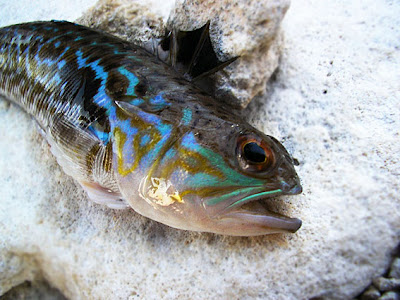 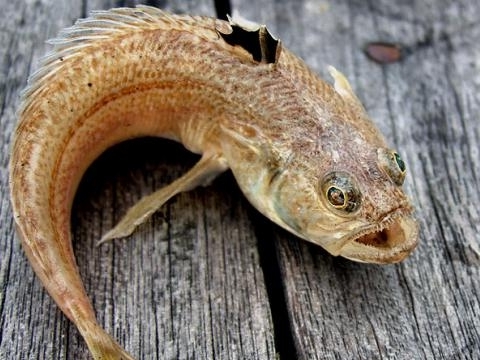 Касатка
Касатки вместе с кашалотами относятся к зубатым китам. Самцы достигают 9.5 метров длины и массы до 8 тонн, самки мельче - до 7 метров длины и 4 тонн весом. Животные имеют эффектный внешний облик - черное тело с белым брюхом и пятном у основания вертикального спинного плавника, который у самцов может достигать 1.8 метров. Грудные плавники закругленные.
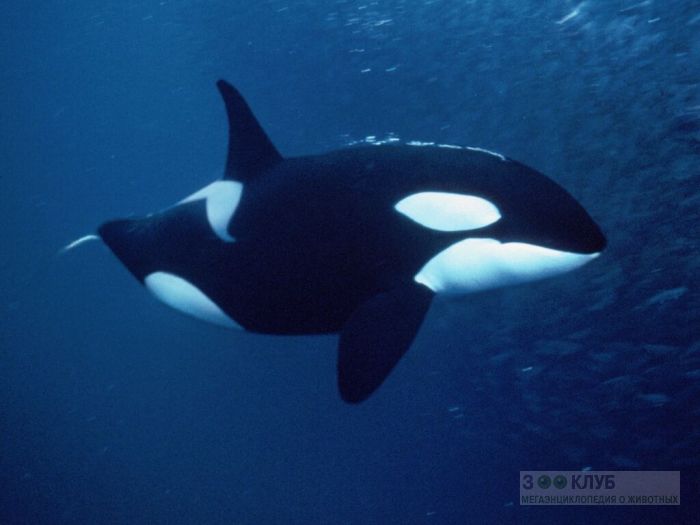 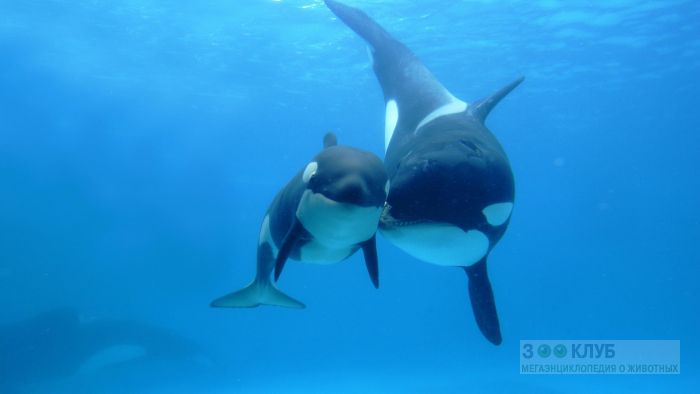 Птицы
Чайка
Любители позагорать при ходьбе встречают этих грациозных птиц повсюду - плавающих в Черном море стайками или каждая отдельно вдоль берега: в ослепительно голубом небе и вдруг стремительно падающих в воду за добычей в виде серебристой рыбешки, зазевавшегося небольшого по размерам краба, креветки: на самом берегу - крепко держащими ногами только что выкинутую на песок раковину рапана и достающего из нее крепким клювом вкуснейшего моллюска, просто перенасыщенного полезным для организма белком.
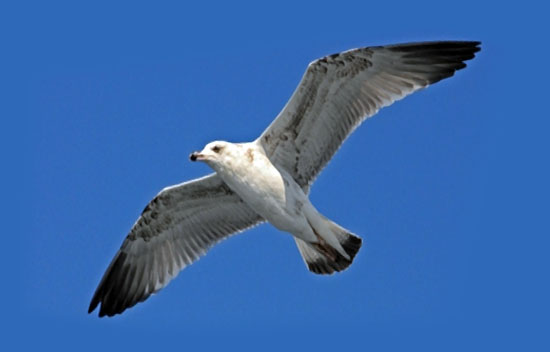 Утка нырок
Есть в морских водах  у Анапы и еще один интересный персонаж. Бредешь себе по мелководью в поисках той же раковины рапана уютно устроившаяся  среди зеленых водорослей и вдруг мимо тебя в воде  стремительно  пронеслась  серая тень. Присмотревшись к ней внимательно,  определяешь  существо очень похожее на утку. Так это, собственно, утка и есть. У нас она называется нырок
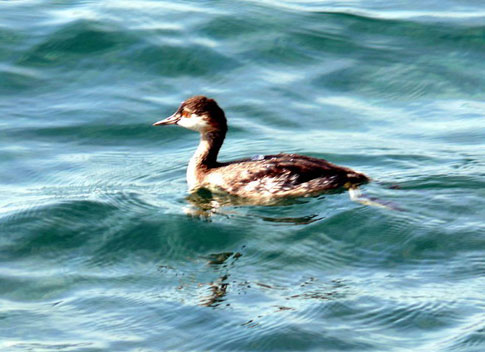 Бакланы
Черноморское побережье у города-курорта Анапы оживает с раннего утра. Солнце еще не показалось над горизонтом, в небе едва появились намеки на зорьку, а окрест вовсю  закипела жизнь. Важно вышагивают по вдоль кромки воды вороны, которые не брезгуют ни чем - выкинутым ли волной на песок крабом, креветкой, очистками овощей, а если уж совсем крупно повезет - размоченным кусочком хлеба...
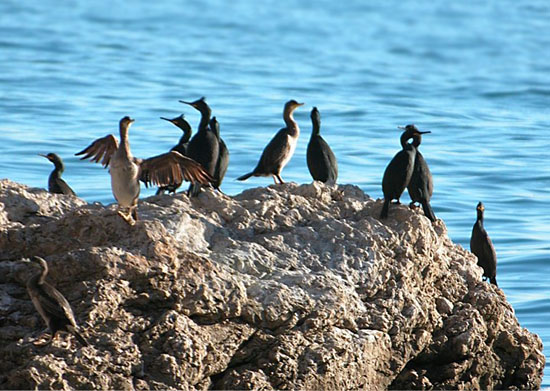 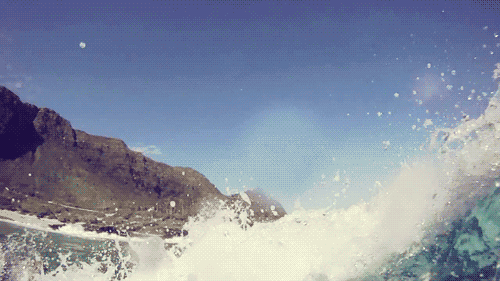